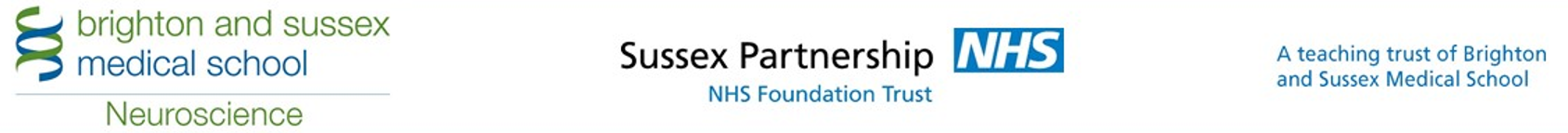 Tourette Syndrome: Recognising and understanding the distinct and shared neurodivergent characteristics associated with chronic neurodevelopmental tics
Hugo Critchley
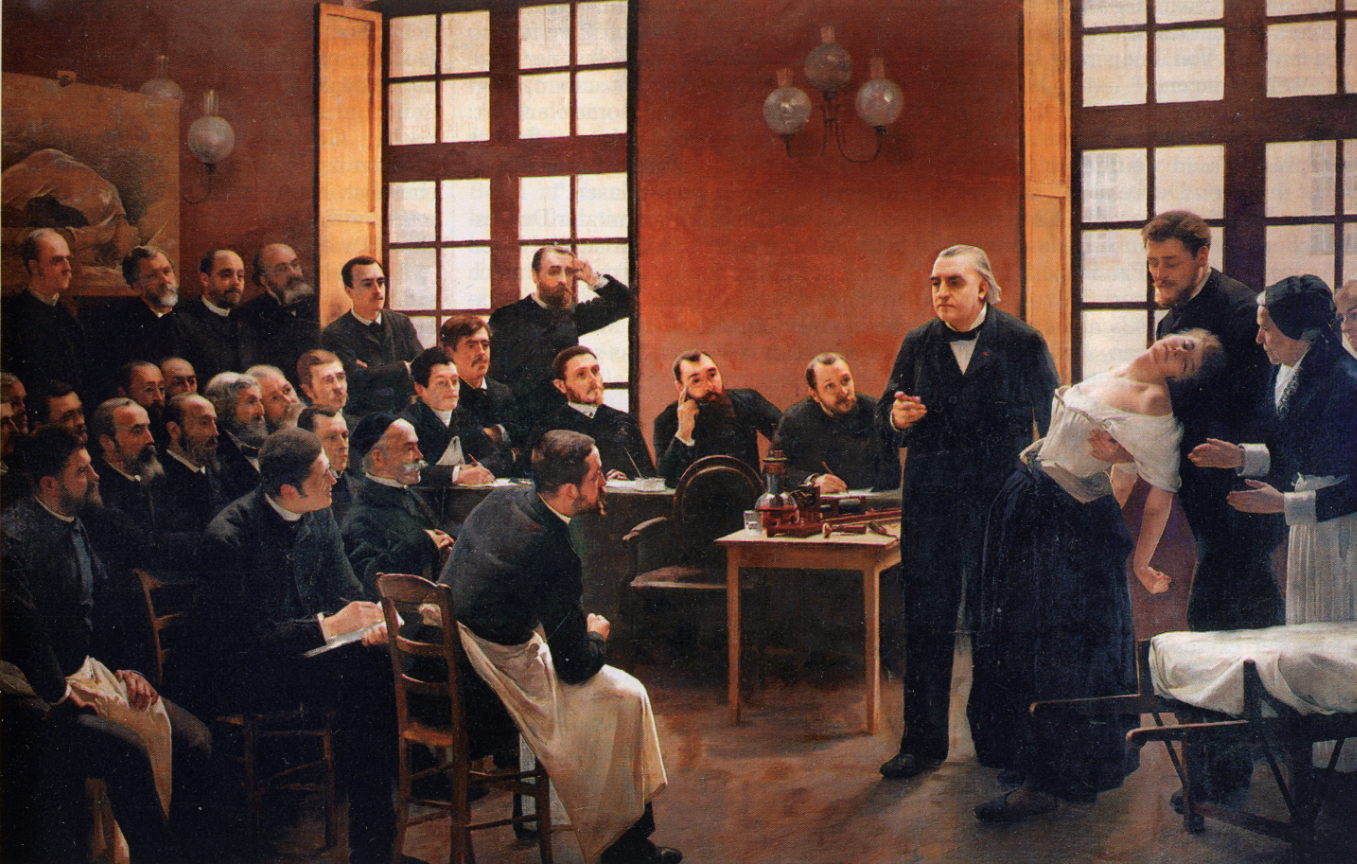 L. Brouillet, Une Leçon Clinique à la Salpêtrière (1887)
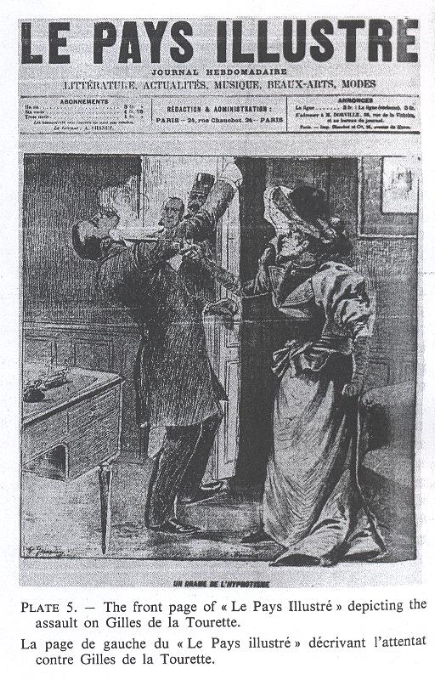 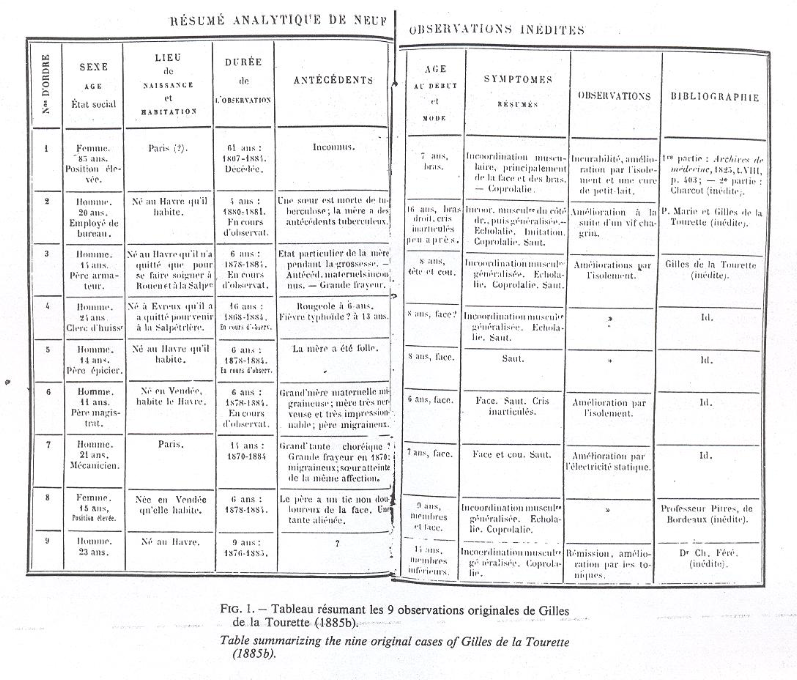 Georges Albert Édouard Brutus Gilles de la Tourette
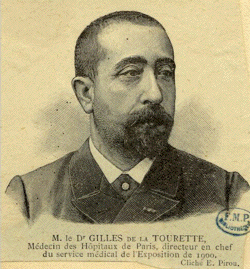 Tic types
Premonitory urges
Suppressibility
Echophenomena   		Coprophenomena  
Contagion		Forced
Anxiety /arousal 
Stress sensitivity
Recognition of tics and comorbidities
DSM-5: Sudden rapid recurrent, non-rhythmic movements or vocalisations 

usually appearing in bouts while waxing and waning in frequency, intensity, number, complexity, and kind of tic

Tic conditions / TS usually appear in childhood mostly between 5-6yrs

TS chronic >1yr combination of motor and vocal/phonic tics

Co-occurring conditions: OCD, ADHD and autism common
Epidemiology
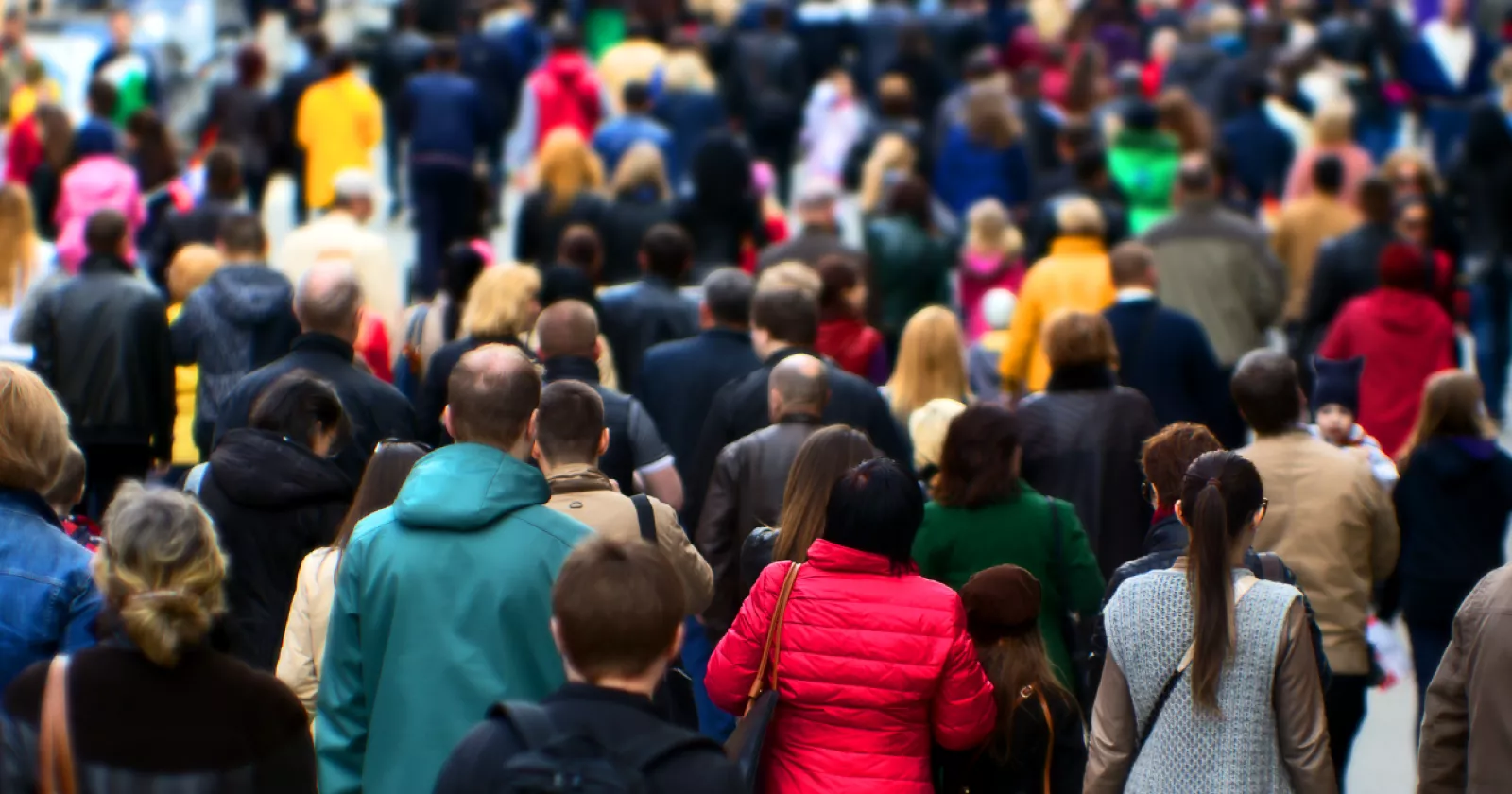 0.3-1% of general population  

Mean onset c. 5yrs (<40% lower?) 

Mostly in under 18s; 	3:1 M:F in children

Waxing and waning course;  peaking in most between 8-12 yrs

Complex tics present later than simple tics; vocal later than motor
Diagnostic classification
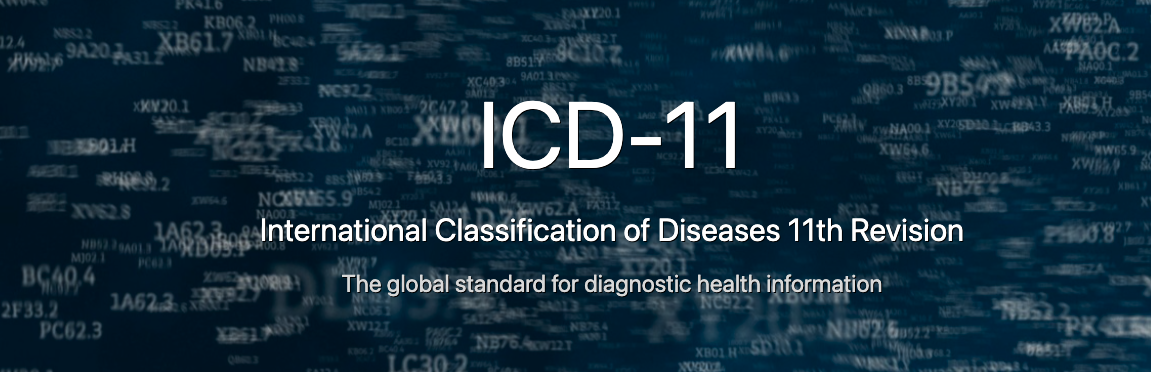 Labels                            Category                         TS 		            Chronic tic disorder      Provisional / transient
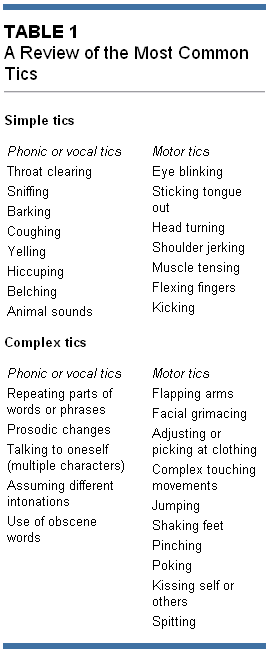 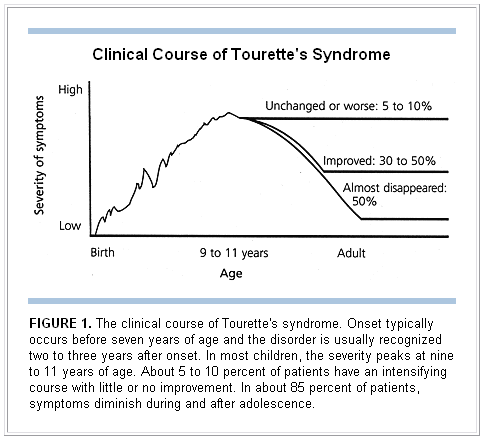 Bagheri et al 1999:
Features: N=70 adults
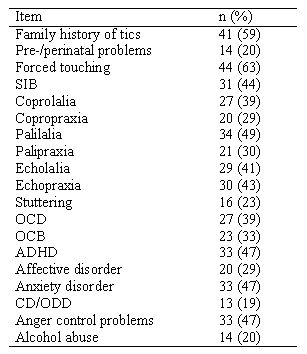 Not screened for autism
Cavanna et al. Compulsive behaviours in Gilles de la Tourette syndrome. Confinia Neuropsychiatrica. 2006
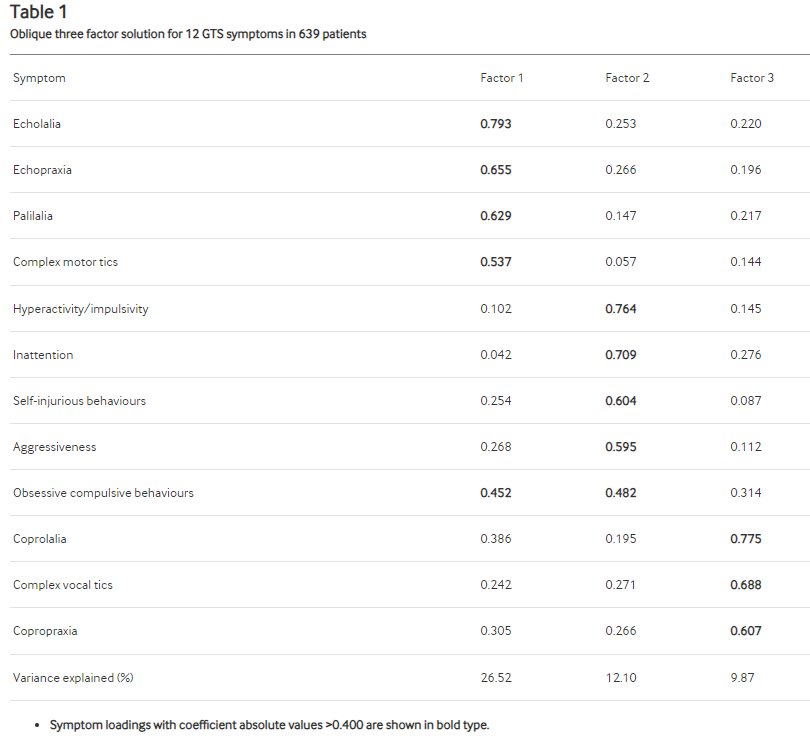 Cavanna AE et al (2011)
Tic-like phenomena and co-morbidities
Autism 23% children 9% adults (but SPFT NDS experience)
CD/DSPD
Mood instability 

Other neurodevelopmental 
Dyspraxia
Dyslexia
Other cognitive e.g. dysexecutive

Gillberg ESSENCE framework
ADHD, ASD, DCD, IDD, SLI, Tourettes, early onset bipolar disorder, behaviour phenotype syndromes, neurological disorders
behavioural/cognitive problems at an early age: usually "comorbid" with each other; share genes, risk factors and clinical symptoms.
Compulsive tics
Forced-touching 
Tapping, evening-up, just-right 
Negativism, self-injurious behaviour

Obsessive compulsive disorder  22-66%
Symmetry, numbers, ordering, not-just-right
Compulsions and impulsiveness

ADHD: Inattention & hyperactivity 55-65%  
CD/DSPD
Mood instability , rage and anger
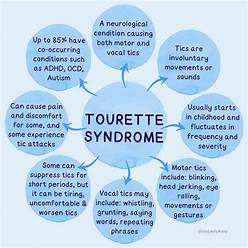 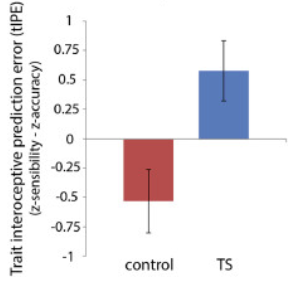 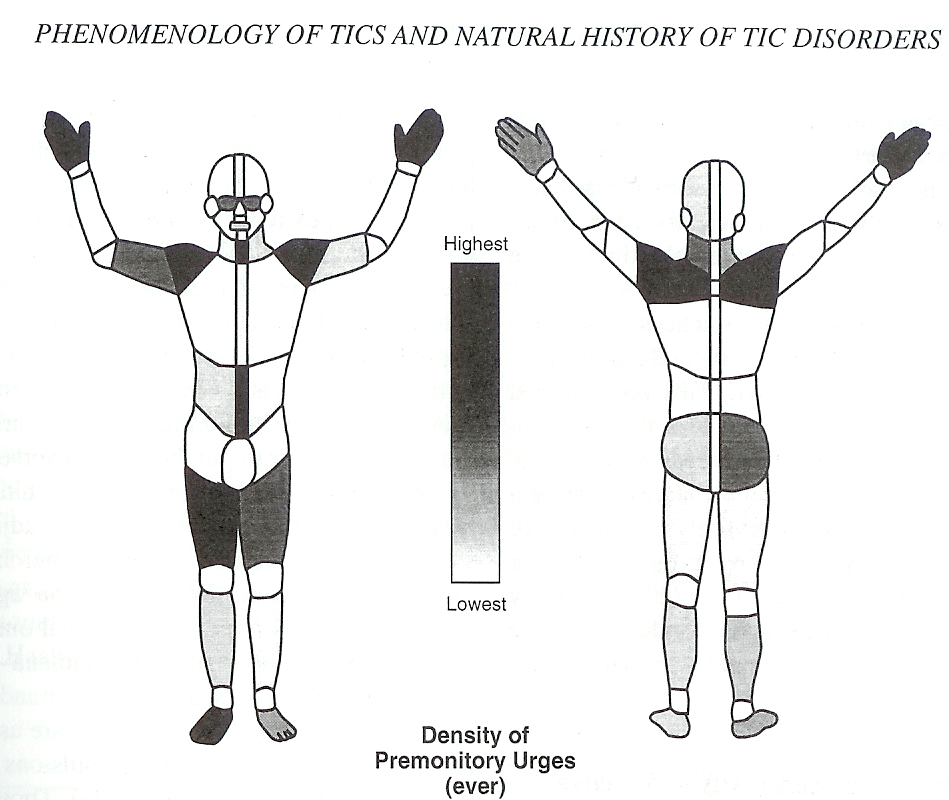 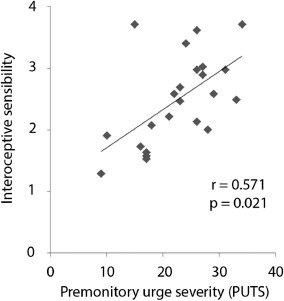 Rae et al. Dimensions of interoception predict premonitory urges and tic severity in Tourette syndrome. Psychiatry Res. 2019
Leckman JF. Phenomenology of tics and natural history of tic disorders. Brain Dev 2003;25:S24-28.
Differential diagnosis
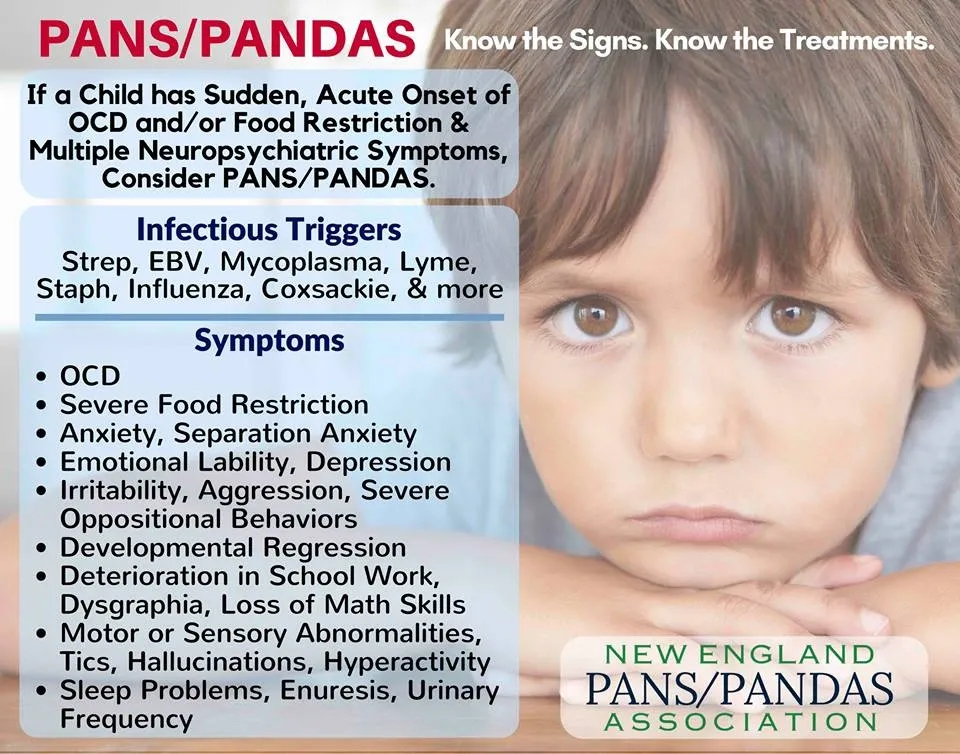 Other hyperkinetic movement disorders: 
Dystonia, Myoclonus, Chorea, Wilson’s
Stereotypies
Functional movements and vocalisations: 
more rhythmic, more complex and varied
Somatic conditions
PANS paediatric acute onset neuropsychiatric syndrome
PANDAS paediatric autoimmune neuropsychiatric disorder associated  with streptoccocal infection
Martino et al. Anti-basal ganglia antibodies and Tourette's syndrome: a voxel-based morphometry and diffusion tensor imaging study in an adult population. J Neurol Neurosurg Psychiatry. 2008
Cavanna et al. Neuropsychiatric-developmental model for the expression of tics, pervasive developmental disorder, and schizophreniform symptomatology associated with PANDAS. World J Biol Psychiatry. 2009
Evaluation
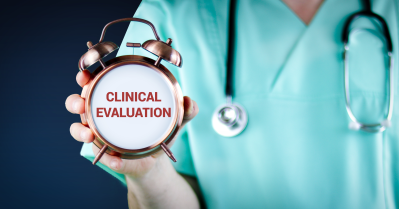 Biopsychosocial approach 
Neurological examination 
Clinical interview 
Tic history
age, what, when, where (face, limbs, vocal, elsewhere)
complexity, sensation, triggers, control
treatments / sleep 
Impact
Worse tics?
Comorbidities: depression, anxiety, SUD,OCD, ADHD, Autism
Severity, QoL
Helpful materials
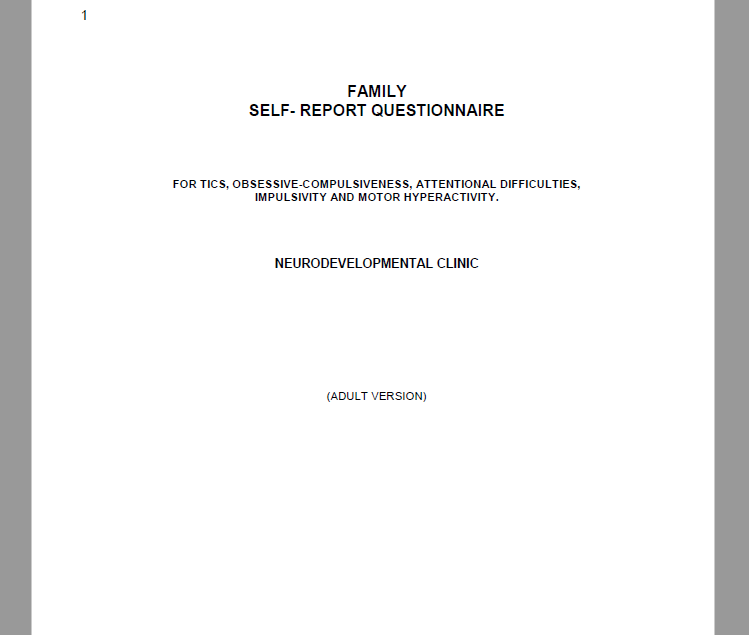 Rating scales etc
Tic screening tool 
MOVES
Tic Severity Scale 	e.g. Yale Global Tic Severity Scale (YTSS)
ADHD Scale 		e.g. Connors (CAARS)/Wender-Utah WURS
OCD scale			e.g. Leyton OC / YBOCS
Autism screening 	e.g. AQ10, AS-IS, RAADS
Management
Do symptoms compromise
 Academic or occupational performance?
 Family or social interactions?
 Healthy physiological development?
YES
NO
Symptomatic treatment
 Pharmacological, Physical
 Psychological
 Social
EDUCATE 
REASSURE 
SUPPORT
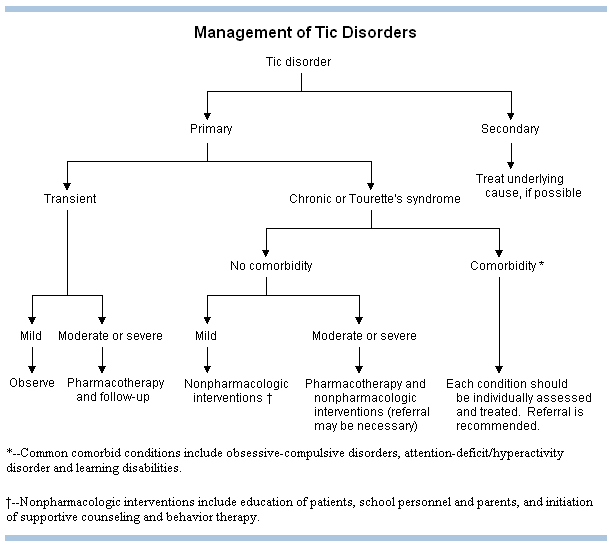 Bagheri et al.1999
NICE recommendations
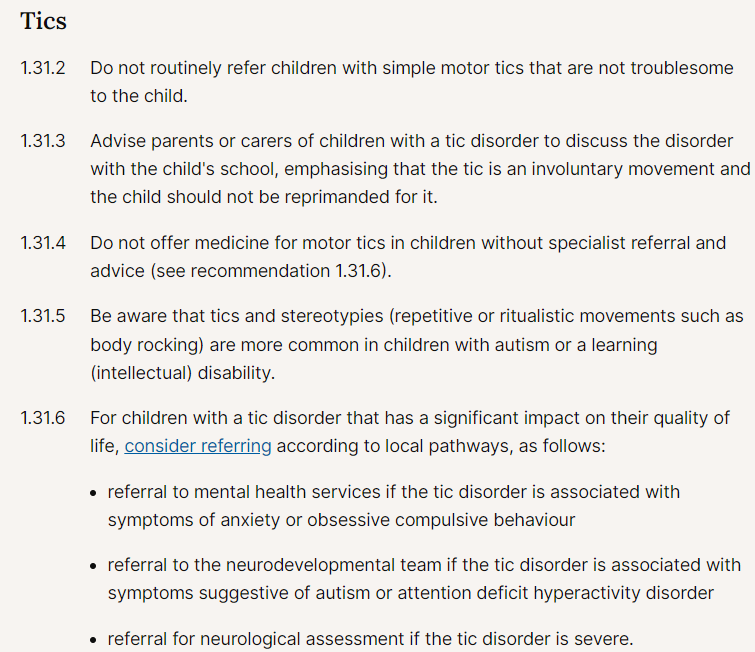 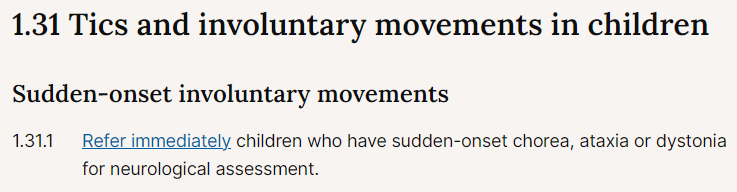 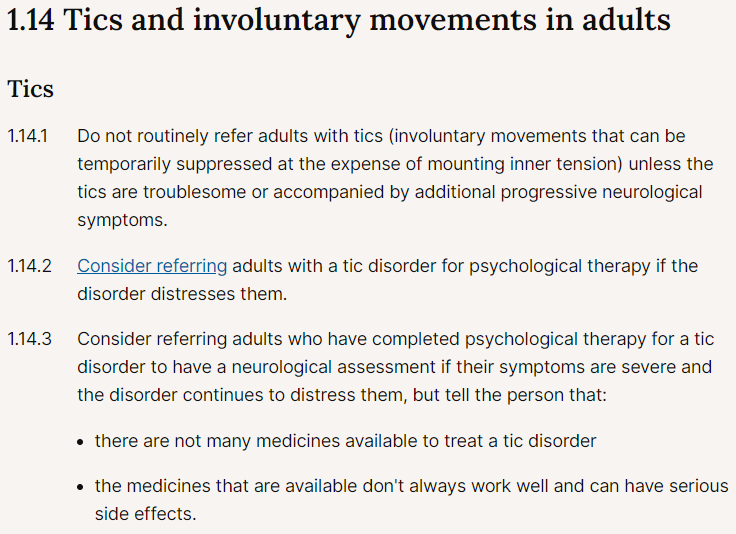 Psychological Interventions
Psychoeducation and signposting
Reassurance frequency, acceptance 
Prognosis
Experiences and approach to management
Interaction with comorbidities   

Psychotherapy, behavioural therapy
Habit Reversal Therapy (HRT)
Comprehensive Behavioral Intervention for Tics (CBIT)
Exposure and Response prevention  (ERP)
Other cognitive behavioural therapies (e.g. ACT)
individual v. group
Online Remote Behavioural Intervention for Tics (ORBIT)
online, remotely delivered
therapist-supported exposure response prevention
behavioural therapy for tics
Translation of Karolinska BIT TIC


NICE approval 2024 for children
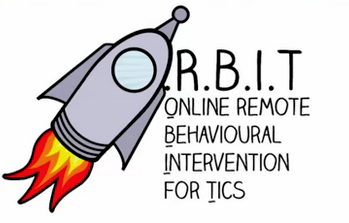 Pharmacological interventions: For tics
‘Decrease excitability of motor systems’
Dopamine modulation  (D2 antagonism)
Dopamine hyper-innervation in striatum 
Supersensitive striatal D2 receptors 
Presynaptic dopa carboxylase abnormality 
Elevated tonic synaptic dopamine

	Haloperidol 
	Amisulpiride
	Quetiapine
	Risperidone 
	Aripiprazole
Even low dose can cause significant side-effects 

Hyperprolactinaemia
Weight gain
Sexual dysfunction 
sedation
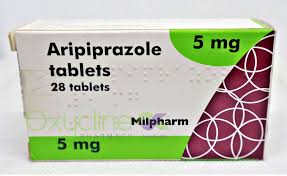 Pharmacological interventions: For tics
Noradrenaline modulation  (alpha2 agonism)
	Clonidine 
	Guanfacine

Other 
	Tetrabenazine
	Topiramate 
	Clonazepam
	
Cannabis based 
	CBD
	THC Dronabinol

Botulinum Toxin
Not especially potent in adults
Effects on OCD and ADHD symptoms also
Low BP generally well tolerated but don’t stop suddenly
Liked by some neurologists
Best avoided
Liked by some patients
Best avoided
Can be really helpful for target tics
Pharmacological interventions: 					    anxiety/OCD/compulsivity
SSRIs	

SNRIs

Betablocker (propranolol)
Higher dose can help with OCD 
compulsiveness premonitory urges

Helpful if anxiety driven or anxiety comorbidity
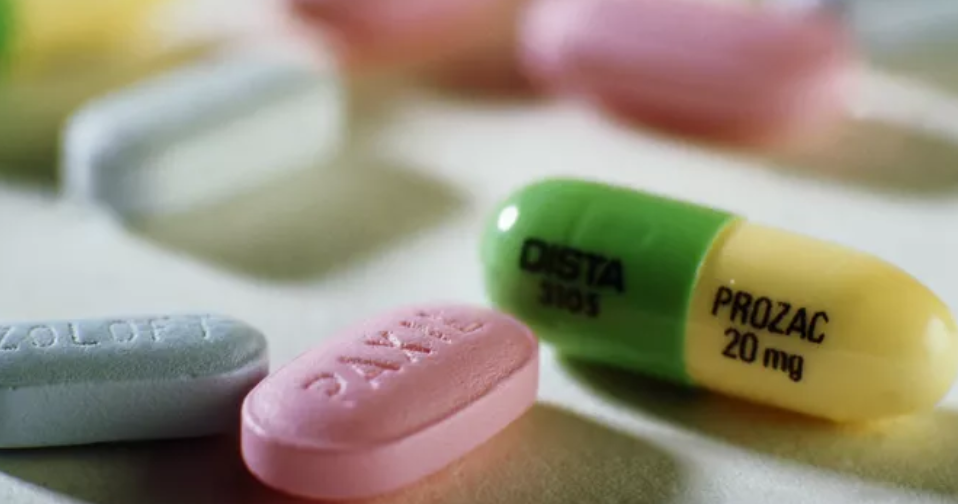 Consider if physiological arousal a tic driver
Pharmacological interventions: 					    ADHD (impulsivity)
As per ADHD guidance / protocols

Stimulants 		Methylphenidate, Dexamfetamine
				Methylphenidate MR, Lisdexamfetamine

Atomoxetine

Guanfacine
Can enhance control, executive self-regulation, etc mitigating tics
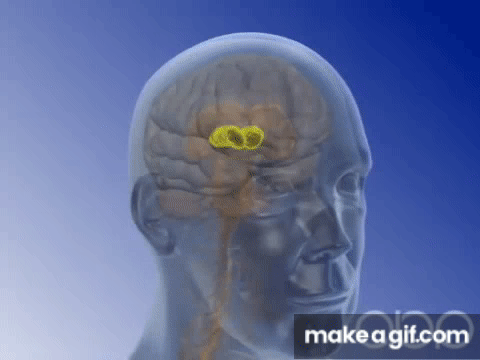 Other interventions
Deep brain stimulation



Peripheral (e.g. median) nerve 
    stimulation
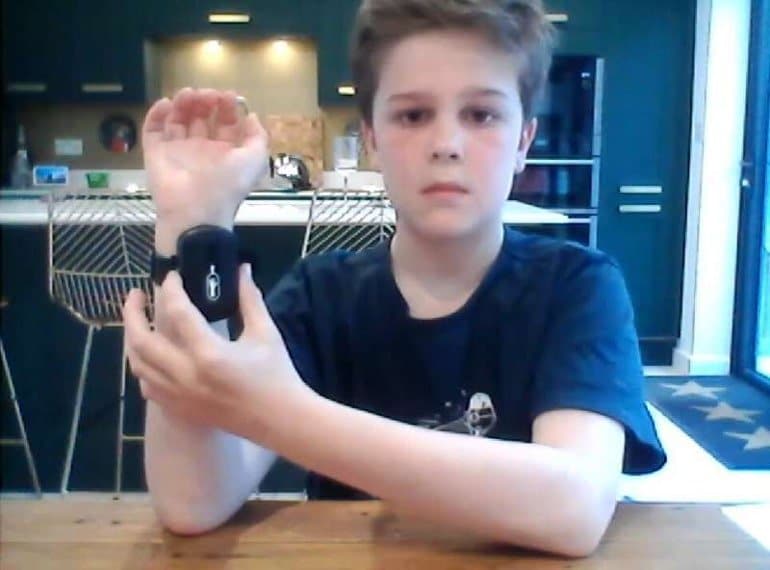 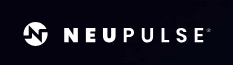 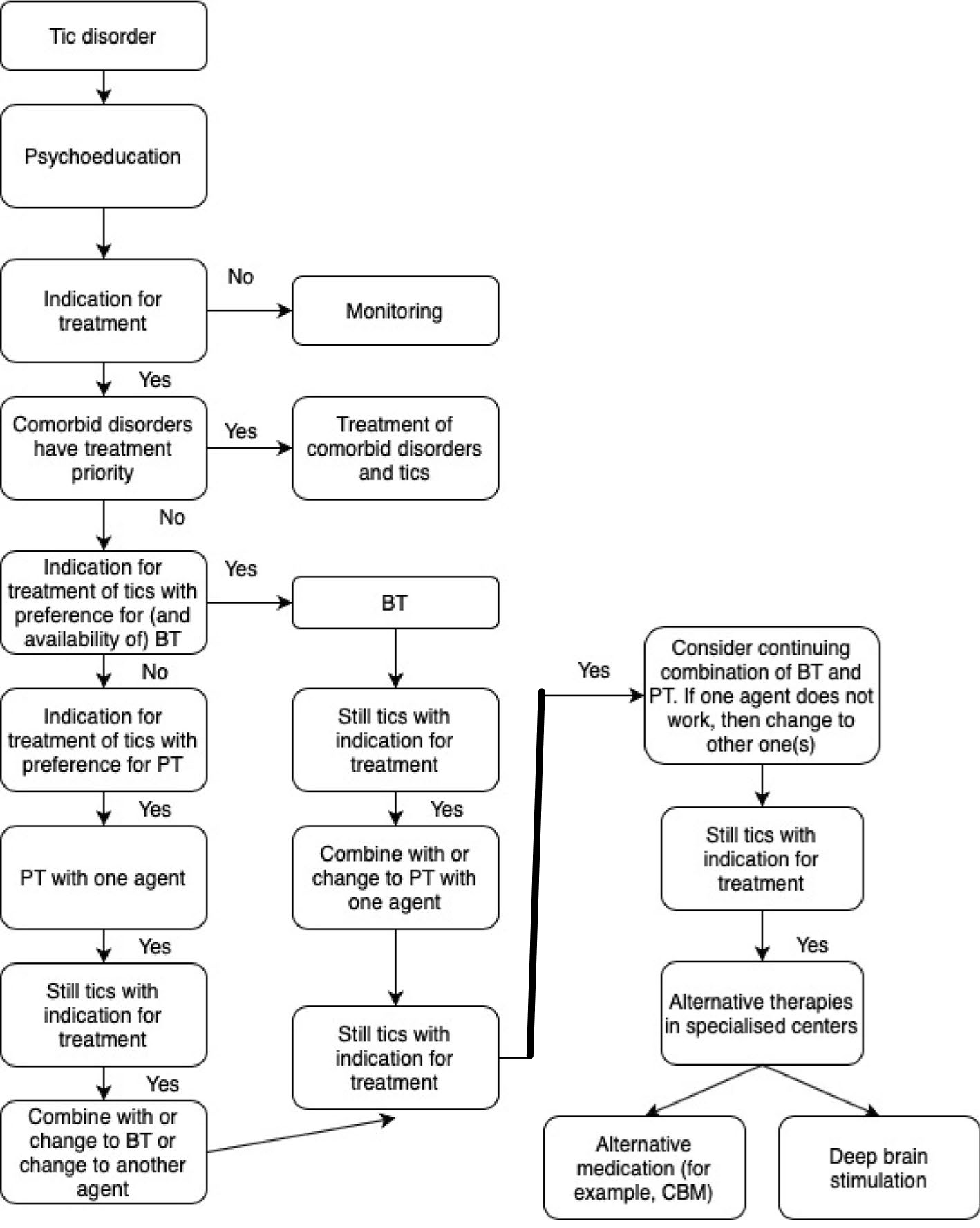 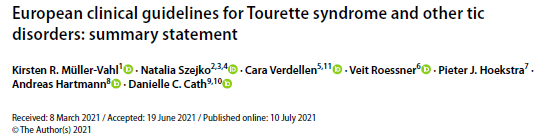 Functional tics
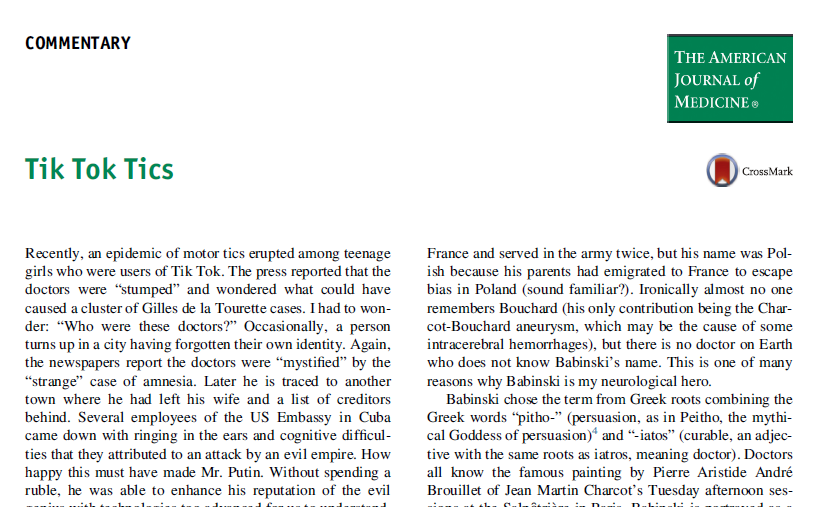 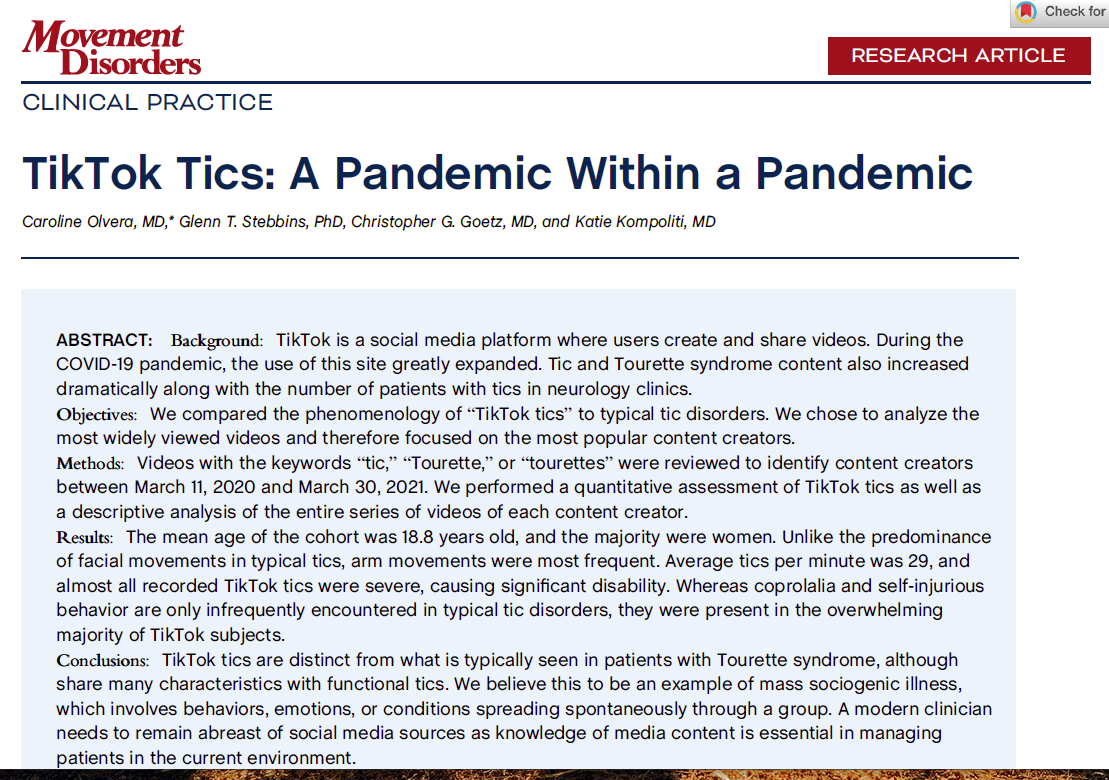 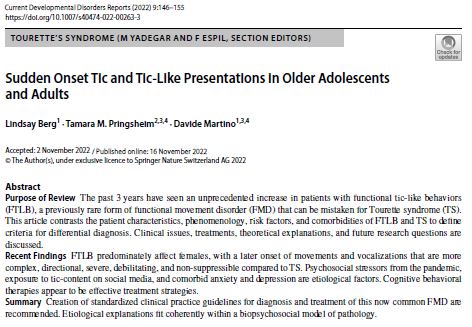 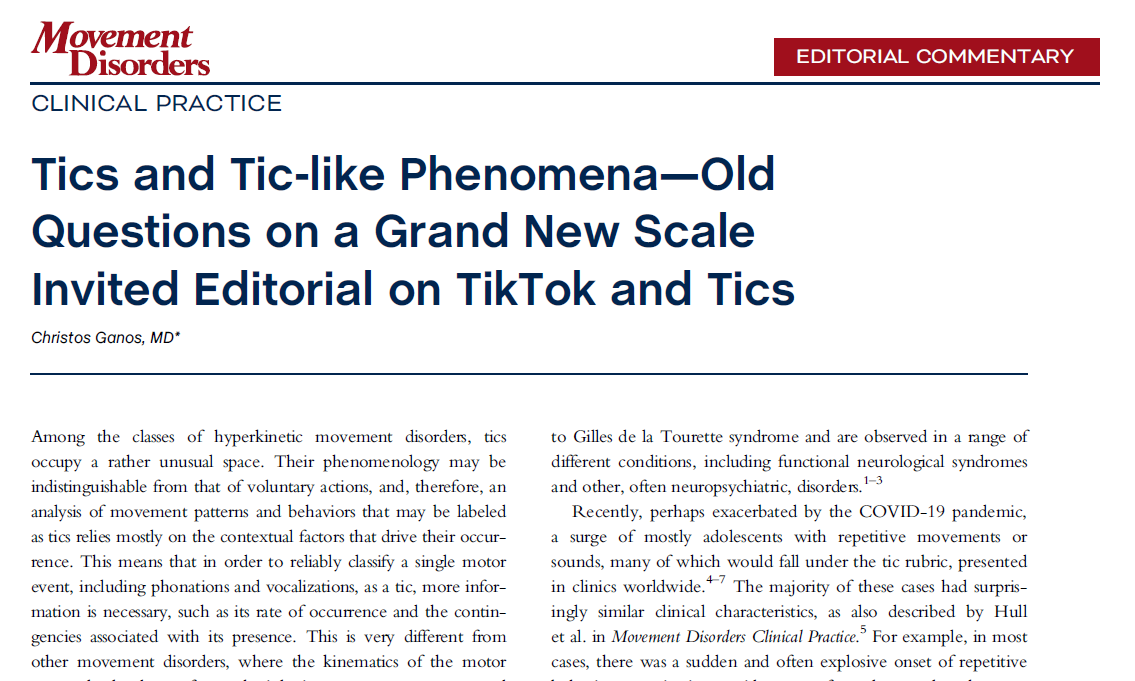 Functional tics
Tourette 
gradual symptom onset
onset 4-6 yrs peak 10-12 yrs waning during adolescence
Rostrocaudal simple to complex progression 
males > females
Functional tics
Rapid onset peaking within hours/days
later onset in adolescents young adulthood
not typical rostrocaudal progression
complex tics often at outset
large amplitude movements more common;  self/other
females>males
absence of family history
more functional impairments high YGTSS
anxiety/depression;  school work absence
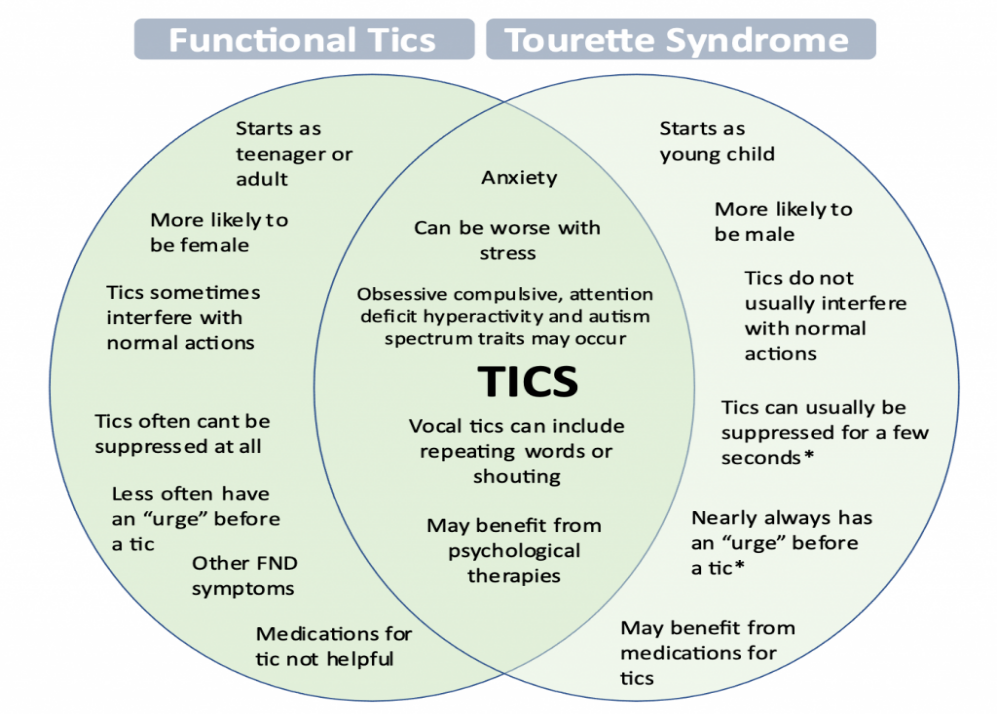 Great resources at Tourettes Action
https://www.tourettes-action.org.uk/









European Society for the Study of Tourette Syndrome: ESSTS
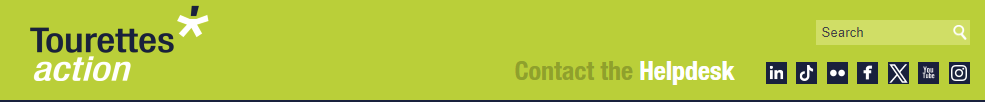 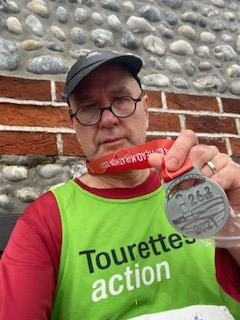 Rae et al. Elevated representational similarity of voluntary action and inhibition in Tourette syndrome. Brain Comm 2023
Rae et al. Amplified engagement of prefrontal cortex during control of voluntary action in Tourette syndrome. Brain Comm 2020
Rae et al. A Bayesian Account of the Sensory-Motor Interactions Underlying Symptoms of Tourette Syndrome. Front Psychiatry. 2019
Rae et al. Dimensions of interoception predict premonitory urges and tic severity in Tourette syndrome. Psychiatry Res. 2019
Rae et al. Face perception enhances insula and motor network reactivity in Tourette syndrome. Brain. 2018
Rae et al. Subjective embodiment during the rubber hand illusion predicts severity of premonitory sensations and tics in Tourette Syndrome. Conscious Cogn. 2018
Polyanska et al. Centrality of prefrontal and motor preparation cortices to Tourette Syndrome revealed by meta-analysis of task-based neuroimaging studies. Neuroimage Clin. 2017
Nagai et al. Biofeedback treatment for Tourette syndrome: a preliminary randomized controlled trial. Cogn Behav Neurol. 2014
Eddy et al. A controlled study of personality and affect in Tourette syndrome. Compr Psychiatry. 2013
Cavanna et al. Dissecting the Gilles de la Tourette spectrum: a factor analytic study on 639 patients. J Neurol Neurosurg Psychiatry. 2011
Draganski et al. Multispectral brain morphometry in Tourette syndrome persisting into adulthood. Brain. 2010 
Nagai et al. Influence of sympathetic autonomic arousal on tics: implications for a therapeutic behavioral intervention for Tourette syndrome. J Psychosom Res. 2009
Cavanna et al. The Gilles de la Tourette syndrome-quality of life scale (GTS-QOL): development and validation. Neurology. 2008
Cavanna et al. Neuropsychiatric-developmental model for the expression of tics, pervasive developmental disorder, and schizophreniform symptomatology associated with PANDAS. World J Biol Psychiatry. 2009
Mula et al. Phenomenology of obsessive compulsive disorder in patients with Temporal Lobe Epilepsy or Tourette Syndrome. J Neuropsychiatry Clin Neurosci. 2008 
Cavanna et al. Catatonic signs in Gilles de la Tourette syndrome. Cogn Behav Neurol. 2008
Martino et al. Anti-basal ganglia antibodies and Tourette's syndrome: a voxel-based morphometry and diffusion tensor imaging study in an adult population. J Neurol Neurosurg Psychiatry. 2008
Cavanna et al. Uneven focal shoe deterioration in Tourette syndrome. Neuropsychiatr Dis Treat. 2006
Cavanna et al. Schizotypal personality traits in Gilles de la Tourette syndrome. Acta Neurol Scand. 2007
Robertson et al. A patient with both Gilles de la Tourette's syndrome and chromosome 22q11 deletion syndrome: clue to the genetics of Gilles de la Tourette's syndrome? J Psychosom Res. 2006
Cavanna et al. Compulsive behaviours in Gilles de la Tourette syndrome. Confinia Neuropsychiatrica. 2006